Not another test: 	Optimizing assessment 	systems to enhance teaching 	and learning
Leaning into assessment				Jay Mann, Ph.D.
Fall 2020							Director, AE3
A dilemma
Shaeiwitz (1996, p. 239) worried:
“How do we really know that students are learning what we are trying to teach them? We give them problem sets, tests, projects, final exams, and grades. But, what does this mean? Giving tests is one mechanism for assessing what students have learned. However, with partial credit, it is possible for a weak student to go through an entire engineering curriculum and receive a degree without having solved one problem entirely correctly on a test. Furthermore, how do we know that students retain for the long term what they learned in preparation for a test? Should we care about these issues? We have capstone design classes in which we expect students to synthesize what they have learned previously, but how much of the information to be synthesized is actually being learned or understood for the first time in the capstone class? The traditional approach to learning has been to assume that if it was covered in class, then it was learned and can be recalled on demand in a synthesis setting.
 Is this true? If not, how can we improve the education process?”
Synopsis and rationale
With the instructional shifts as a result of COVID-19 and College- and University-wide efforts to Lean into 2020, now is the time to consider ways to optimize your course assessments to maximize learning, both for your students and for you.
What follows will encourage you to reaffirm and/or reconsider the extent to which your course assessments:
Represent component parts of a larger assessment system that improves learning and supports efficient, effective instructional decision-making.
Align to identified learning outcomes (targets) and are representative of the content, skills, and dispositions taught in class.
Provide important and actionable data to inform your planning and instruction, as well as encourage students to use data to shape their own learning.
Allow you to provide descriptive feedback to students and to encourage student reflection and goal-setting.
Benefit from technological tools, like PrairieLearn and gradescope, to operationalize your vision for teaching and learning.
Introduction
What is assessment?
“Educational assessment is a formal attempt to determine students’ status with respect to educational variables of interest.” (Popham, 2014, p. 8)
“Assessment is defined as a systematic process of collecting and interpreting information used to inform educators, students, and stakeholders.”  (Illinois State Board of Education, 2015, p.4)
“An active and intentional learning process that partners teachers and students to continuously and systematically gather evidence of learning with the express goal of improving student achievement.” (Brookhart, 2006, p.6)
Assessment is a system within a course; a test/exam is a product within that larger system.
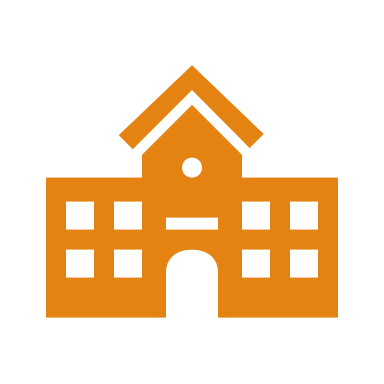 Unlocking the potential of assessment
According to W. J. Popham (2014): 
“The chief function of educational assessment is to improve the quality of educational decision making.” (p. 15)

High quality assessment systems give course instructors the necessary data to do any of the following:
Diagnose students’ strengths and weaknesses	Determine instructional effectiveness
Monitor students’ progress			Influence perceptions of course effectiveness
Assign grades					Clarify/refine learning outcomes
Types of assessment: Diagnostic, formative, and summative
There are three (3) basic types of assessments within a course assessment system—
Diagnostic assessment: a form of pre-assessment where instructors can evaluate students' strengths, weaknesses, knowledge and skills for the purpose of planning their instruction.
Formative assessment:  Formal and Informal processes instructors and students use to gather evidence for the purpose of improving learning.
Summative assessment: Assessment information used to provide evidence of student achievement for the purpose of making a judgment about student competence or program effectiveness.
What’s in a name?  

“An assessment is formative to the extent that evidence about student achievement is elicited, interpreted, and used by teachers, learners, or their peers, to make decisions about the next steps in instruction that are likely to be better founded than the decisions they would have taken in the absence of that evidence.” (Black & Wiliam, 2009)
Formative or summative?
Impact of formative assessment as a systematic process
Black & Wiliam’s (1998) research showed that classrooms implementing effective formative assessment practices translated from 15 to 25 percentile points increase on standardized measures when these practices were present:
Use of classroom discussions, tasks, & HW to determine current state of student learning, with action taken to improve learning and correct misunderstandings
Provisions of descriptive feedback, with guidance on how to improve - during the learning process
Development of self and peer assessment skills
Assessment OF vs. assessment FOR learning (Stiggins, 2006)
Provide clear vision of the learning target
Use examples and models of strong and weak work
Design focused lessons on specific targets
Teach students focused revision
Engage students in self reflection and sharing of their learning
3. Offer descriptive feedback
4. Teach students to self-assess and set goals.
Five keys of high-quality assessments
Chappuis and Stiggins (2019)
Keys to Quality Classroom Assessment
Clear purpose
Clear targets
Clear targets (continued)
According to ABET Criterion 3, students of engineering disciplines must demonstrate:
Sound design
VALIDITY:
Content alignment
Does the test cover all key learning targets and is it balanced by relative importance of those targets?
Cognitive level alignment
Does the test address objectives at appropriate levels? Do these levels match the cognitive levels that were targeted during instruction?
Appropriateness & meaningfulness
Will the results be a good measure of capturing student learning?  Does the assessment measure what has value in the subject area?
RELIABILITY:
Development of the Assessment
Is the assessment designed in a way that is fair and that will lead to consistent results?
Administration of the assessment
Was the administration of the assessment done in a manner that didn’t affect student results?
Scoring of the assessment
Was there a clear method of scoring that would yield the same result if scored again?
Sound design: A note on bias, validity, and reliability
Effective communication
Feedback: Making in meaningful and useable
Two types of feedback:
Descriptive Feedback: Specific information in the form of written comments or conversations that help the learner understand what she or he needs to do in order to improve.
 Evaluative Feedback: A summary for the student of how well she or he has performed on a particular task or during a term.
“Research overwhelmingly identified quality feedback (descriptive, in particular) as a major factory in increasing student learning (Black, et al., 2003; Guskey, 2002; Hattie & Timperley, 2007; Marzano, 2007; Reeves, 2007; Wiliam, 2007).  Moreover, poor feedback practices can have an adverse impact on student learning.  Feedback used incorrectly ‘is worse than a waste of the teacher’s time and energy; Ineffective feedback is inversely related to student achievement.’” (Reeves, 2007, pp. 229-230)
Vagle, 2009, p. 290
Qualities of descriptive feedback
Student Involvement
Purzer, Douglas, Folkens, & Williams, 2017
Assessment systems/frameworks
Assessment systems: One example
Purzer, Douglas, Folkerts, & Williams (2017) devised this assessment system for an introductory engineering course:
Determine core competencies
Identify learning objectives associated with core competencies
Identify mastery levels and develop scoring guides
Develop assessment tasks to measure common competencies across multiple tasks
Align assessment tasks with learning objectives and instruction
Develop forward-looking feedback
Visualize competency emphasis and de-emphasis areas with data
Visualize student gains with data
Recommendations and next steps
Wrap-up
“The advancement of engineering education in many ways depends on assessment. High-quality assessments can provide educators with information they can use to move the field forward.” (Olds, Moskal, & Miller, 2005, p. 13)

I look forward to being a part of advancing the field and support your work.

jaymann@Illinois.edu
217-333-4861